«My house»(2 класс)
Подготовила: Леписова Н.С., 
учитель английского языка МАОУ «СОШ №2» 
г. Мегион, ХМАО-Югра
Let’s read. Давай прочитаем.
tree housechairtableradiobed
Let’s repeat. Давай повторим!
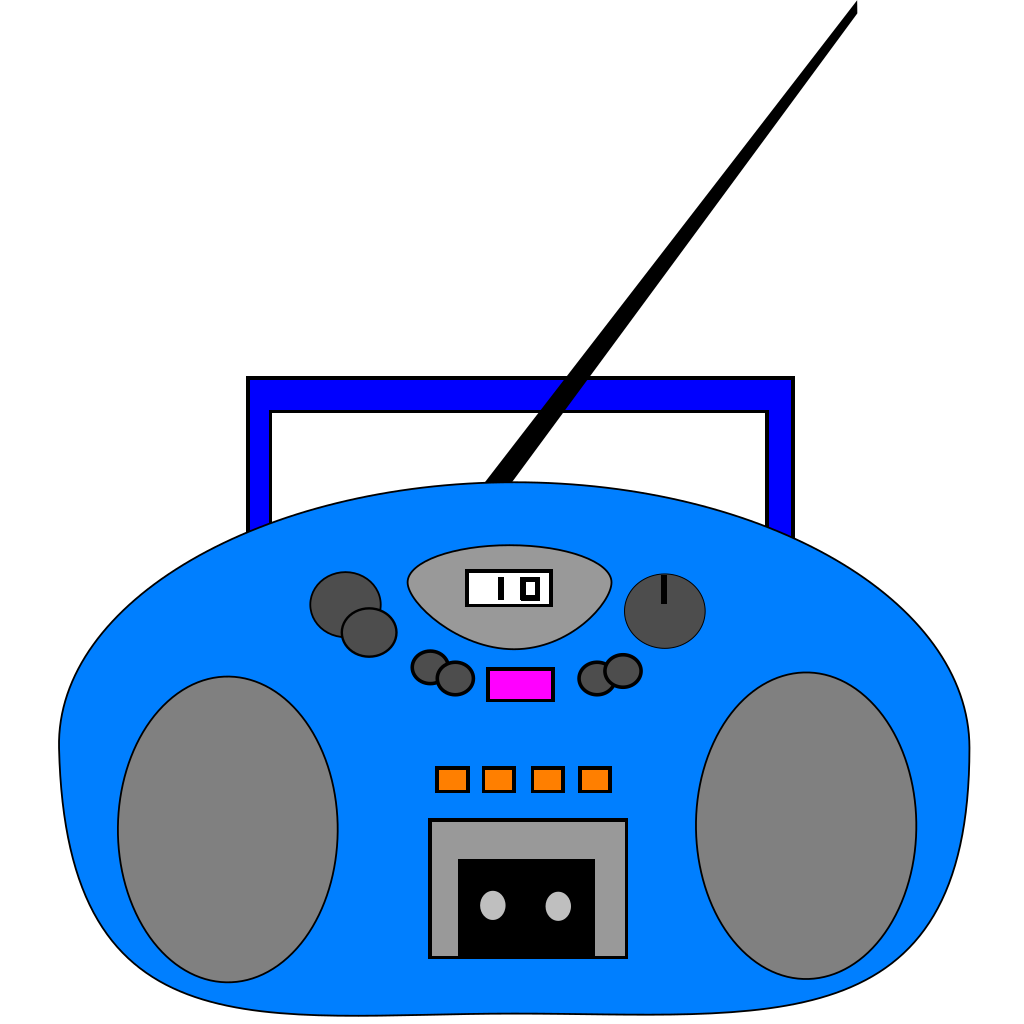 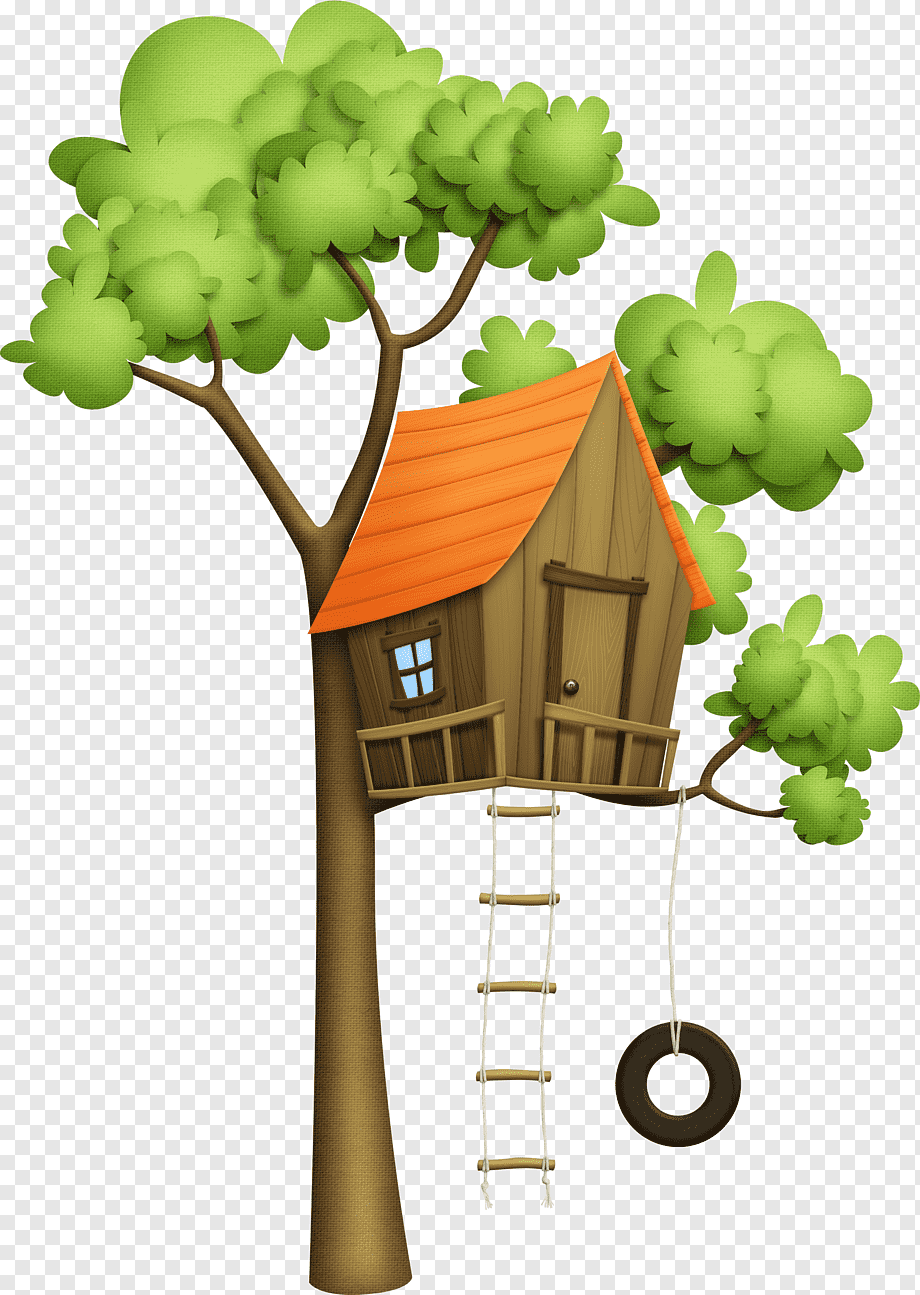 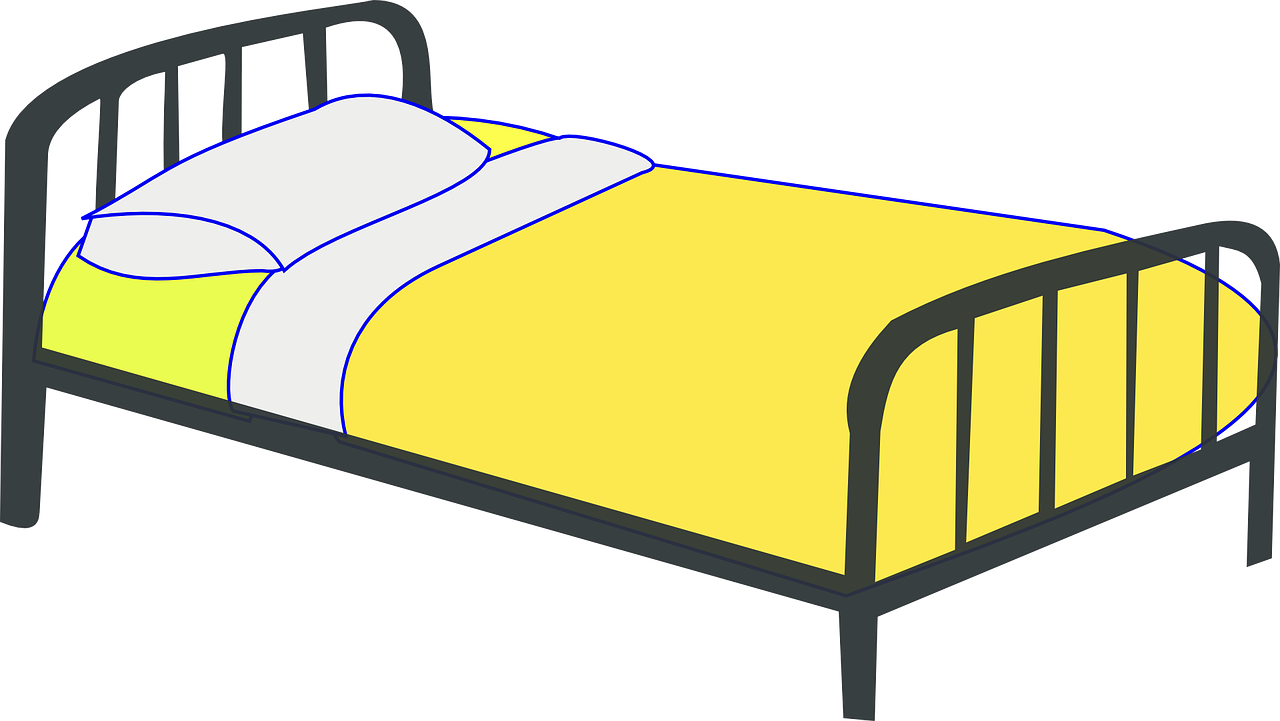 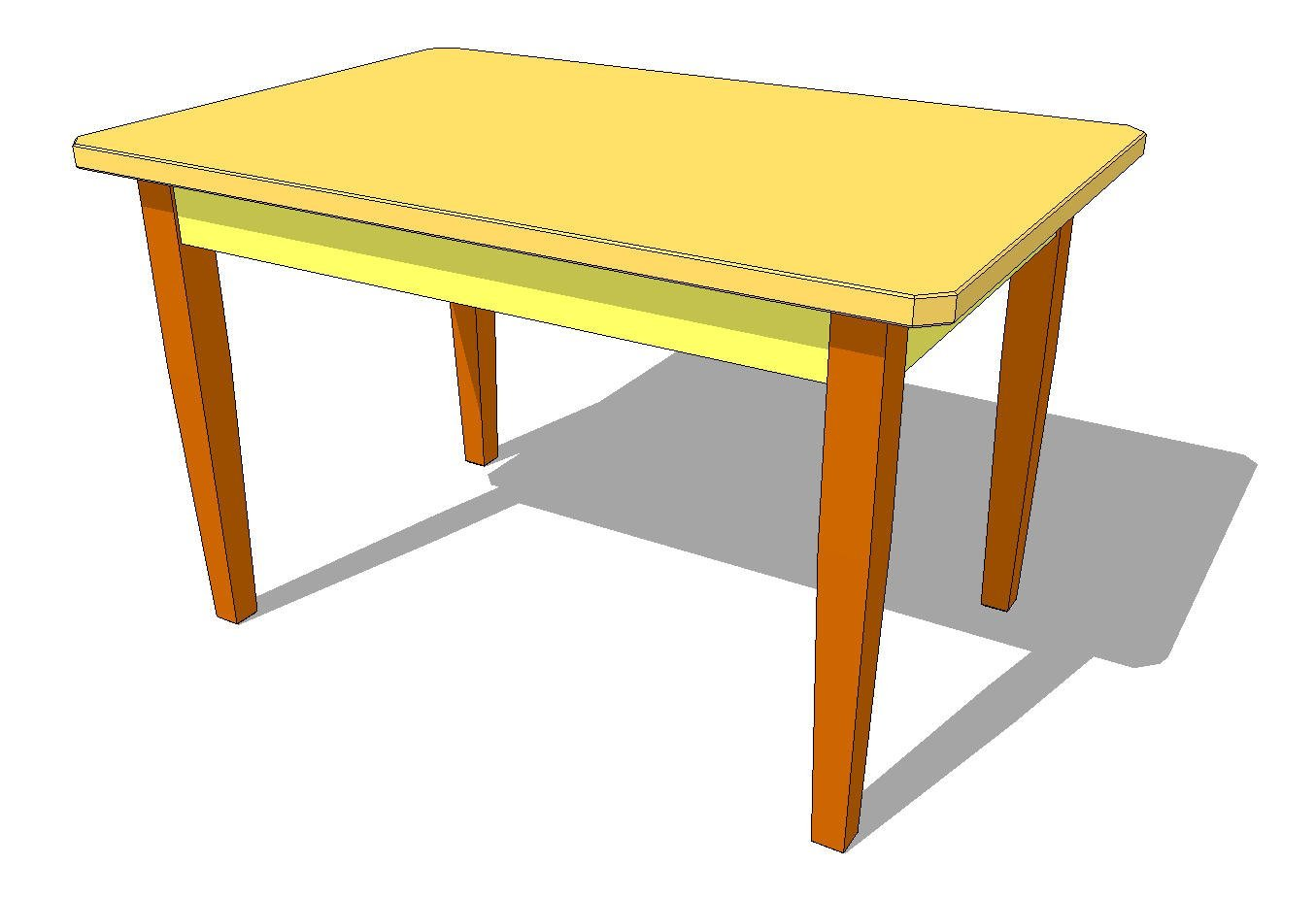 Let’s name. Давай назовём!
This is a house.
Let’s name. Давай назовём!
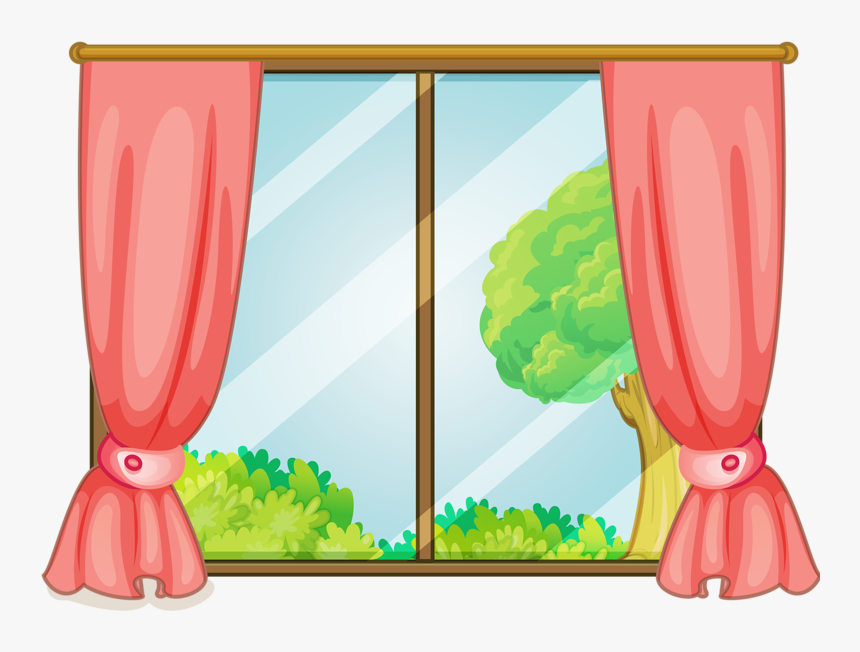 This is a window.
Let’s name. Давай назовём!
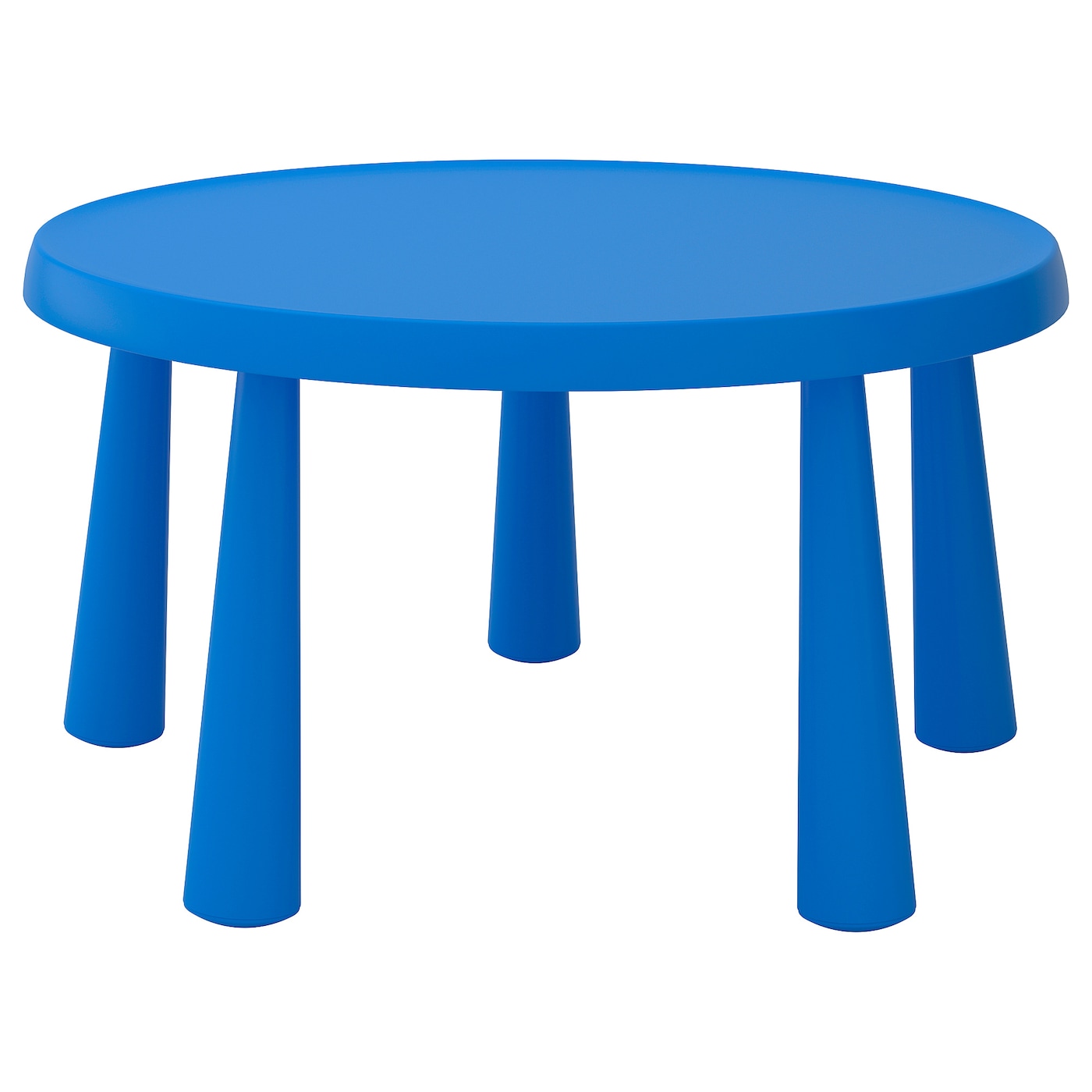 This is a table.
Let’s name. Давай назовём!
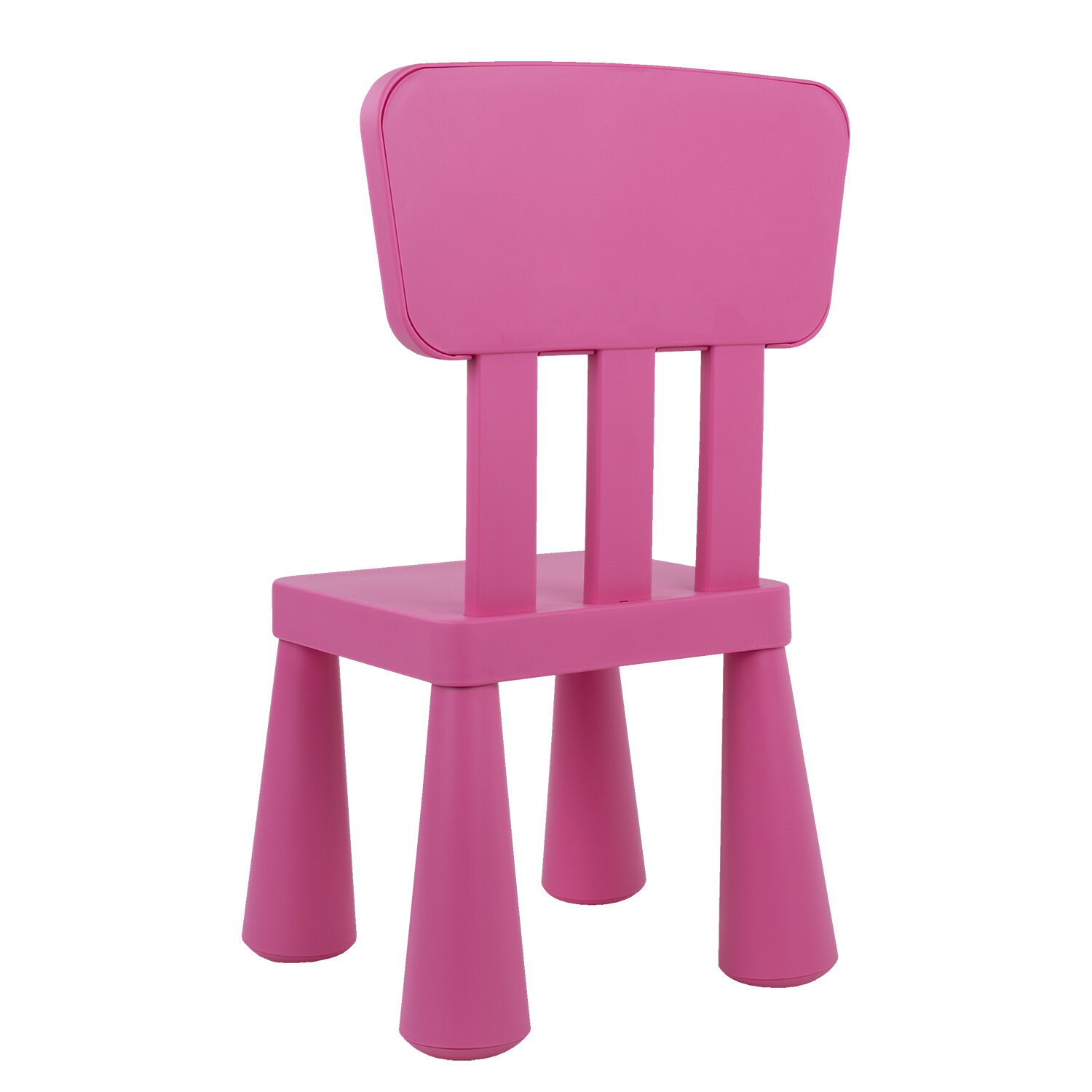 This is a chair.
Let’s name. Давай назовём!
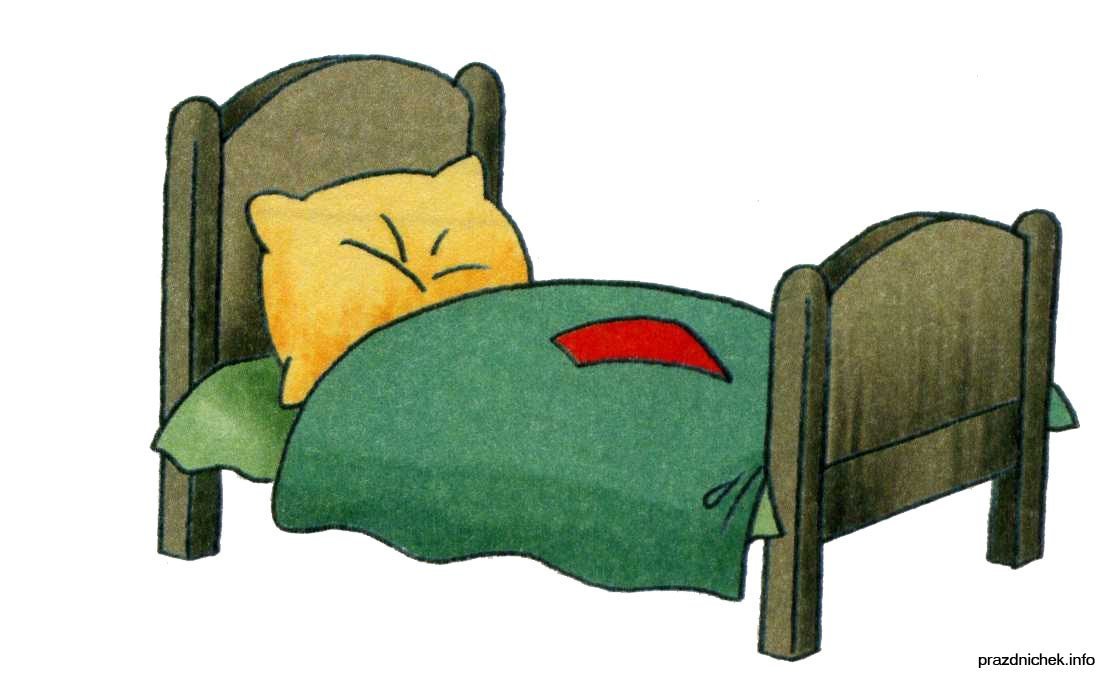 This is a bed.
Let’s name. Давай назовём!
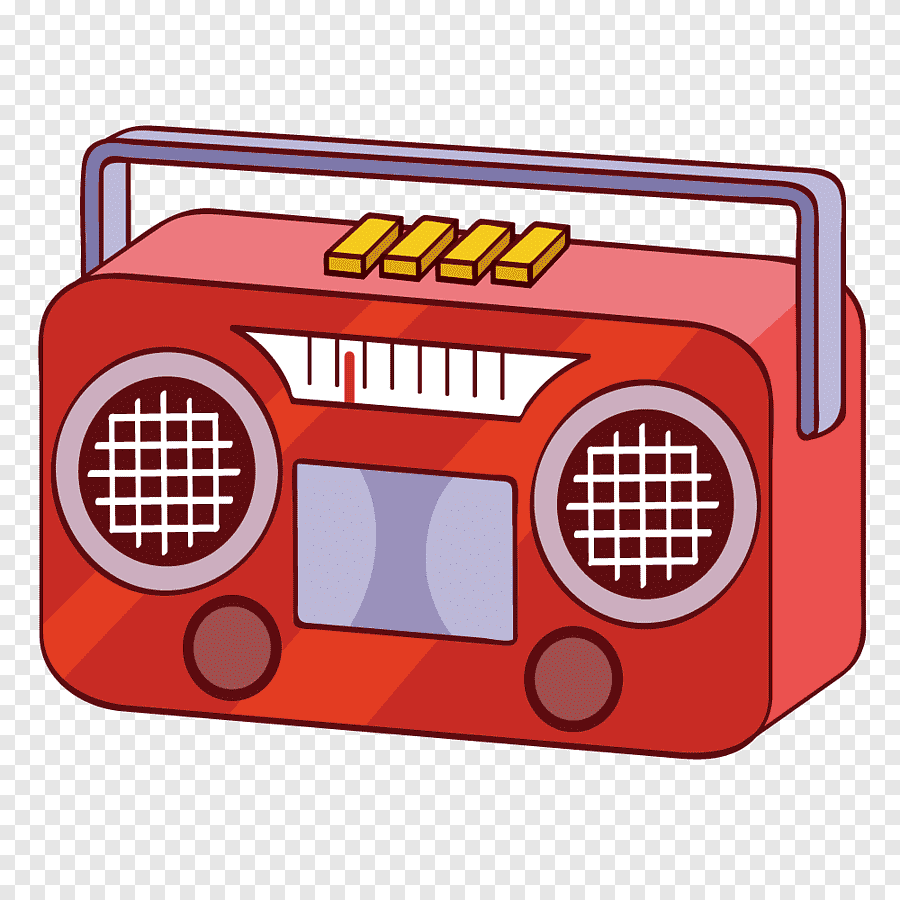 This is a radio.
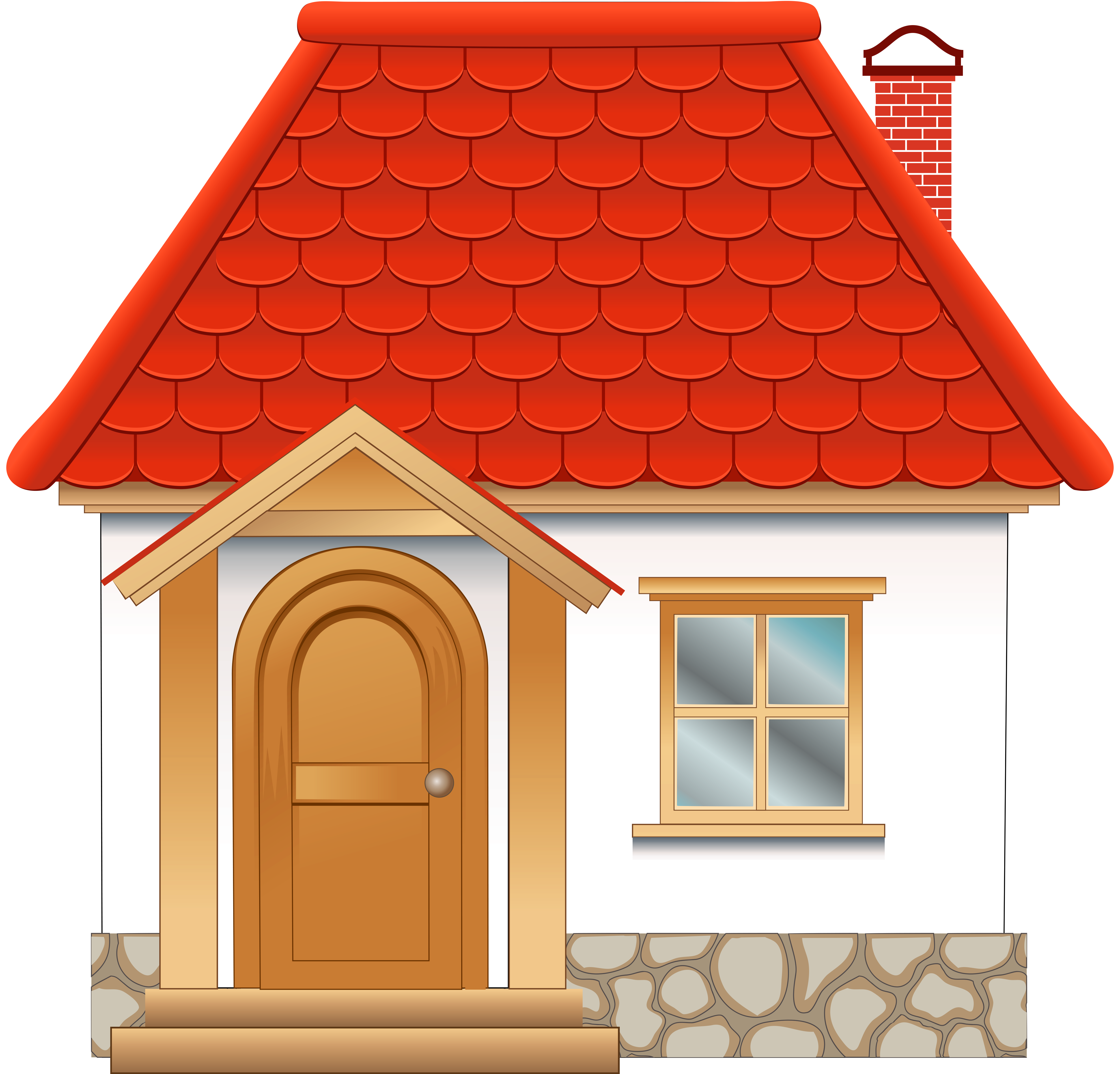 30.11.pdf
This is.pdf
N
E
W

W
O
R
D
S
Let’s read. Давай прочитаем.
housegarden bedroom    kitchen       living room bathroombath         window door
What’s this?
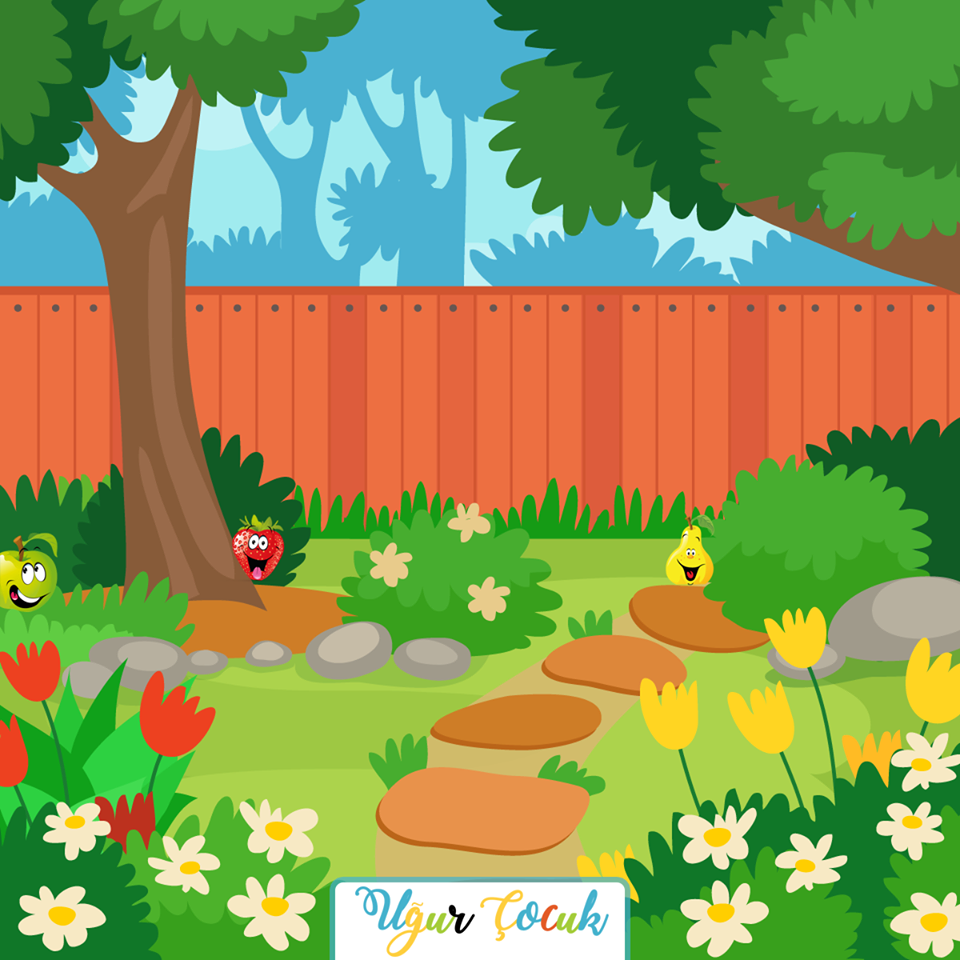 It is a garden.
What’s this?
It is a bedroom.
What’s this?
It is a kitchen.
What’s this?
It is a living room.
What’s this?
It is a barthroom.
What’s this?
It is a bath.
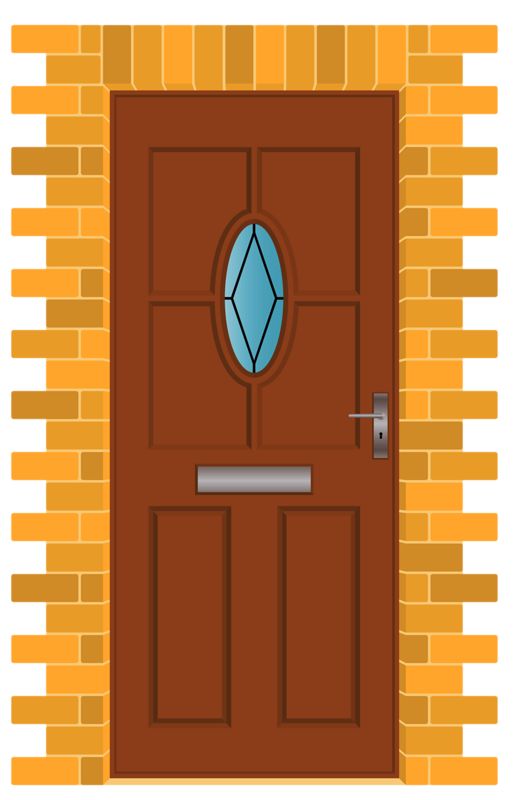 What’s this?
It is a door.
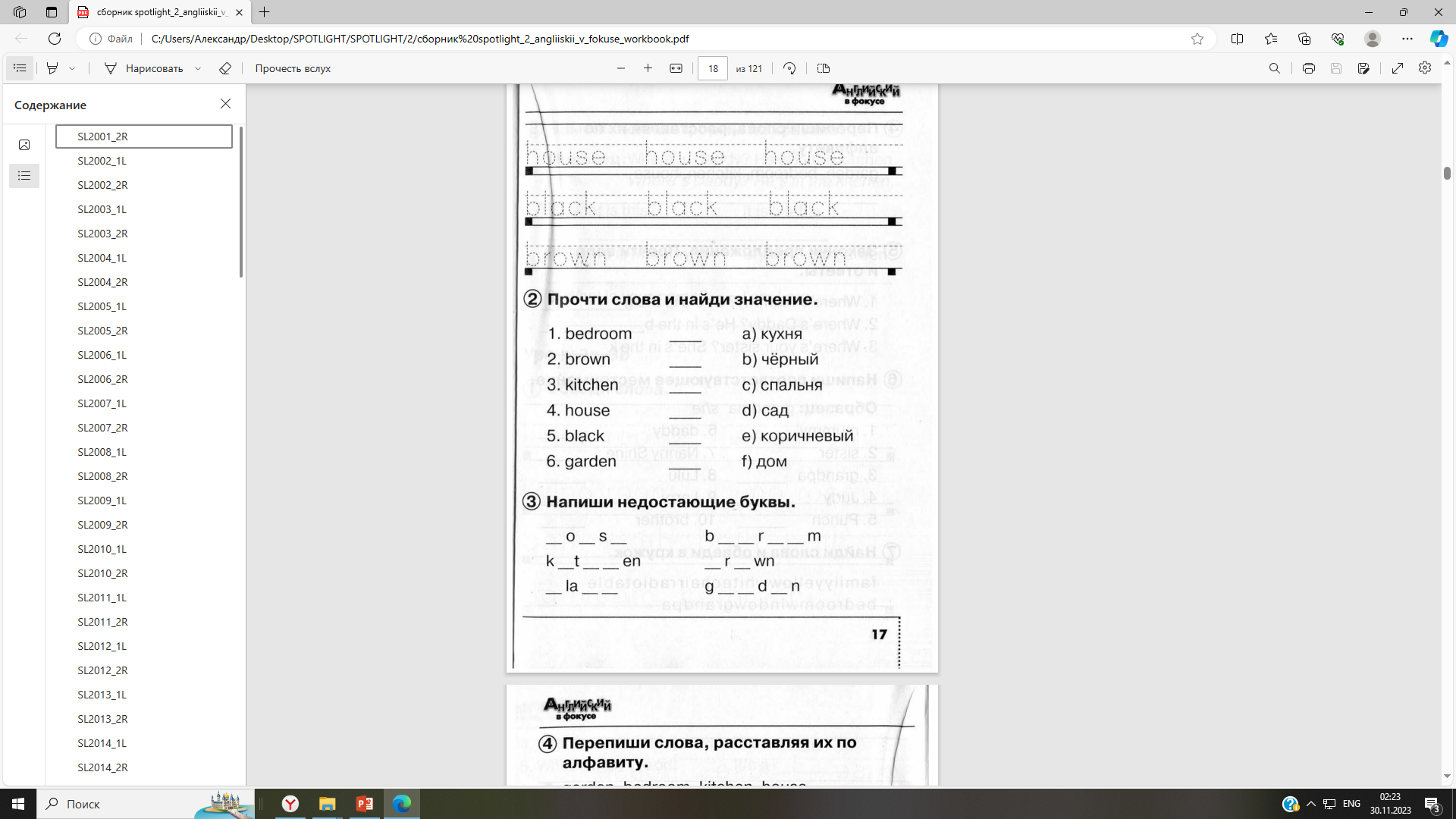 сборник spotlight_2_angliiskii_v_fokuse_workbook.pdf
Домашнее задание:

Выучить слова (словарик)
Выполнить задания 
(сборник spotlight_2_angliiskii_v_fokuse_workbook.pdf   стр.17,20 упр.2,3)
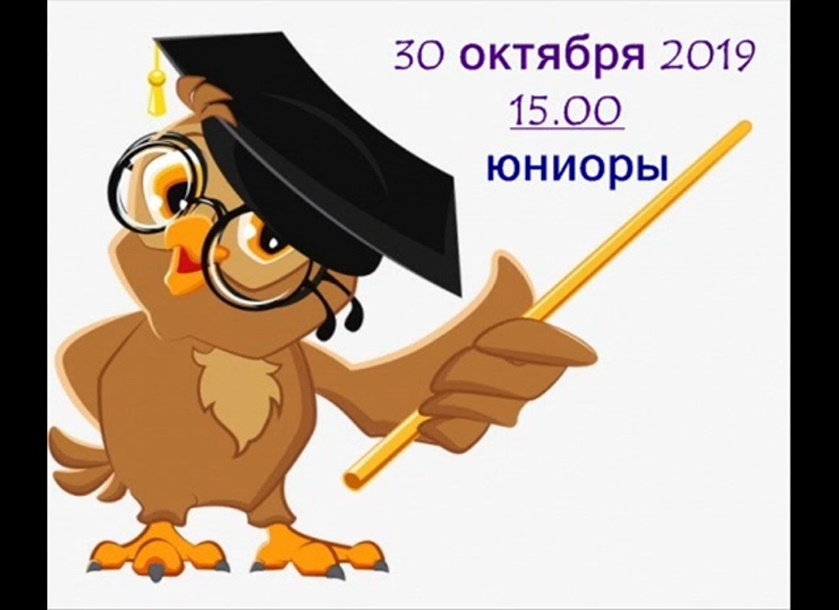 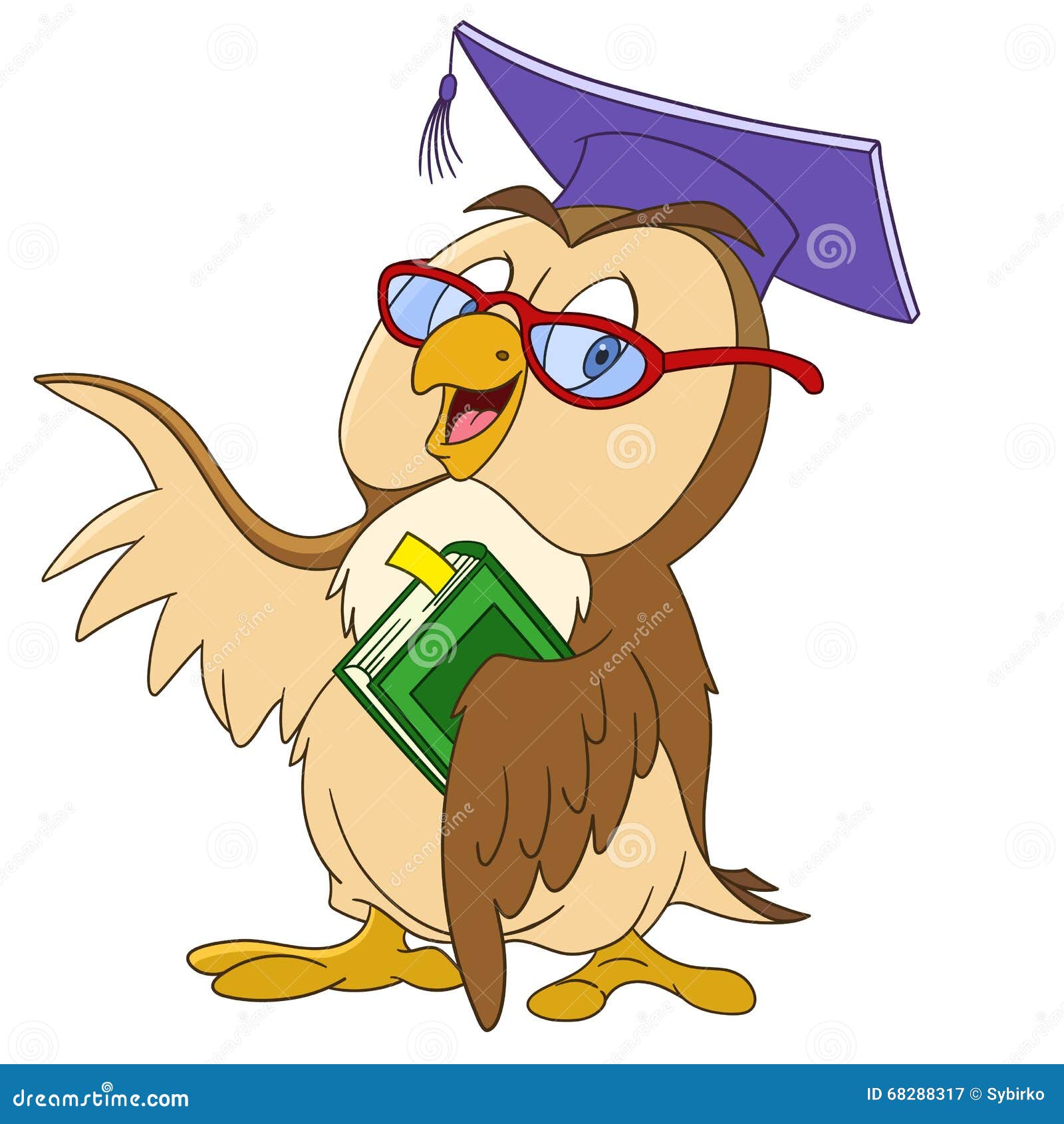 The lesson is over. 
Good bye.